3D-Druck – Easy Start
Wie sieht der heutige Ablauf aus?
Vorstellung und Erwartungen
Besprechung der Lernziele des Workshops
Theoretische Grundlagen
Einführung in Tinkercad
Modellbearbeitung
Einführung in Ultimaker Cura
Druckvorbereitung
Abschluss und Feedback
Eine kurze Vorstellungsrunde!
Wer bist Du?
Was studierst Du?
Wie hast du von dem Workshop erfahren?
Was sind Deine Erfahrungen im Bereich 3D-Druck?
Welche Erwartungen/Wünsche hast Du an den heutigen Workshop?
Eine kurze Vorstellungsrunde!
Wer bist Du?
Was studierst Du?
Wie hast du von dem Workshop erfahren?
Was sind Deine Erfahrungen im Bereich 3D-Druck?
Welche Erwartungen/Wünsche hast Du an den heutigen Workshop?
Nach diesem Workshop kannst Du
Prozessschritte zur Umsetzung eines 3D-Druckprojekts benennen und erklären
optimale Druckvoraussetzungen herstellen
ein simples Druckmodell in „Tinkercad“ selbst erstellen und abspeichern
STL-Dateien mit der Software „Ultimaker Cura“ vorbereiten und auf den 3D-Drucker übertragen
einen 3D-Druckvorgang selbstständig durchführen
Was ist eigentlich 3D-Druck?
Generatives, additives Fertigungsverfahren
Flüssiges/pulverartiges Material wird Schicht für Schicht aufgetragen, die Schichten verkleben/verschweißen miteinander
Schnelle und verhältnismäßig preisgünstige Herstellung von Objekten (Modelle, Muster, Prototypen, Werkzeuge und Endprodukte)
[Speaker Notes: Generative Fertigung: Fertigung auf Basis einer rechnerinternen Datenmodells
Additive Fertigung: Material wird hinzugefügt um ein Produkt zu erstellen 
(Bei der subtraktiven Fertigung werden vom Material Teile entfernt, z.B. bei der Holzfräsung)
Digital Fabrication

DIE FOLIEN ANZEIGEN UND DANN ZU DEN DRUCKERN GEHEN UND DORT ERKLÄREN. FERTIGE DRUCKE IN DIE HAND NEHMEN]
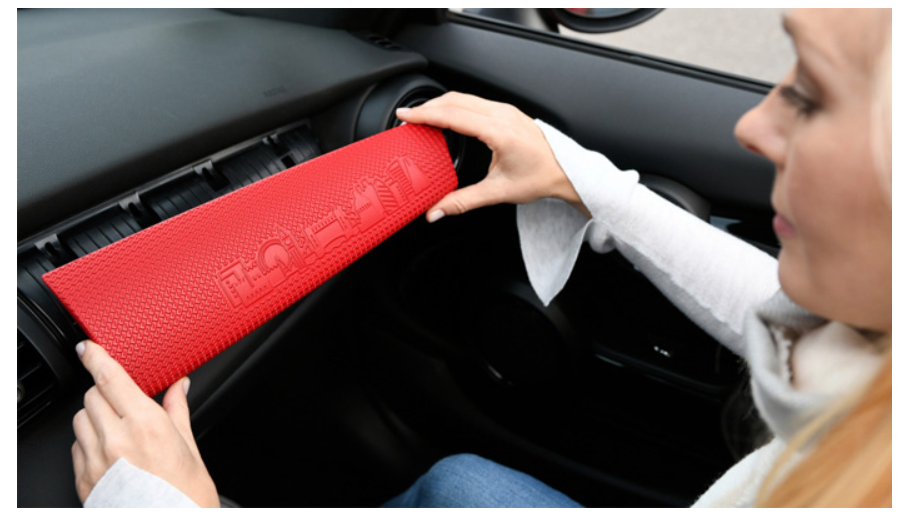 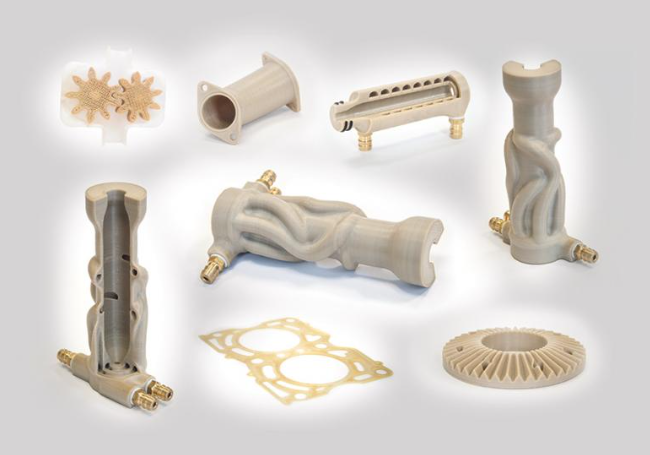 Einsatzbereiche
Automobilindustrie
Luft- und Raumfahrt
Maschinenbau
Prozesstechnik
Medizintechnik
Bauindustrie
Und vieles anderes mehr!
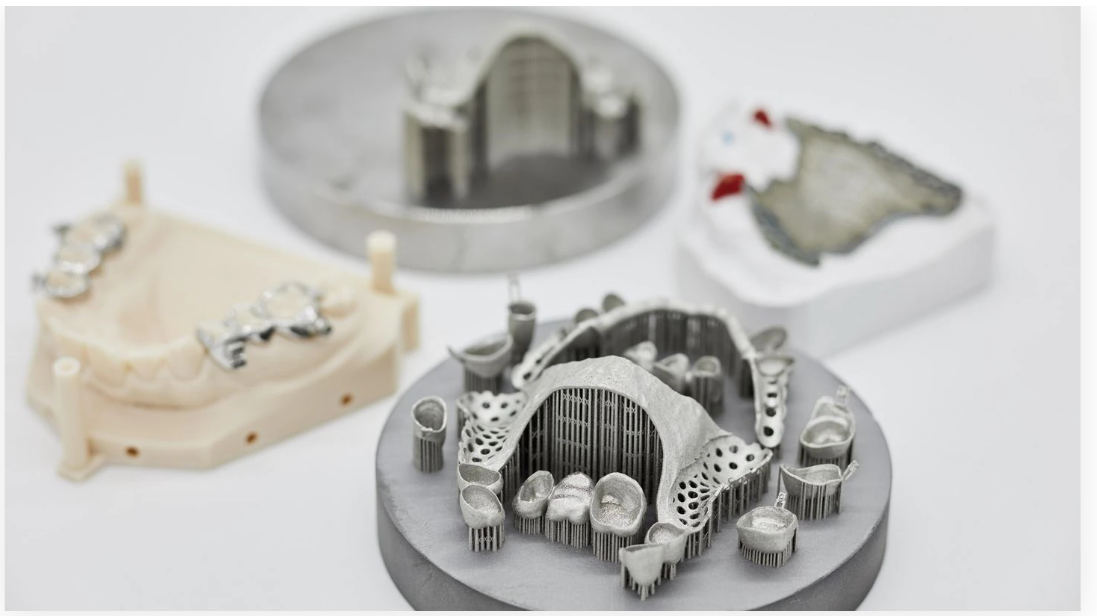 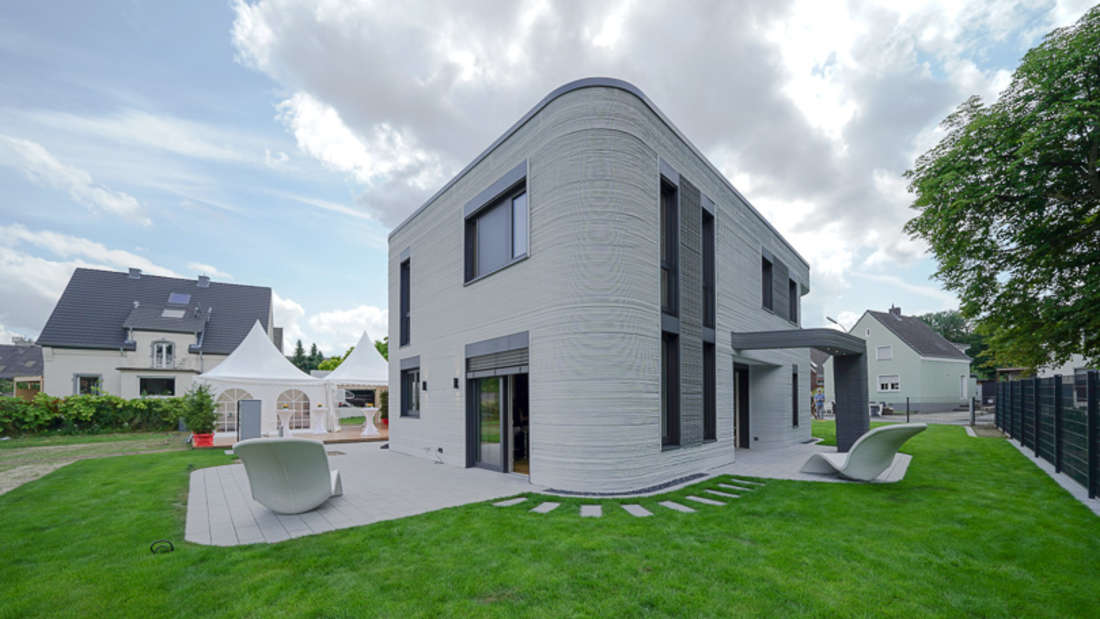 3dnatives.com, 25.01.2023
chemanager-online.com, 25.01.2023
wa.de, 25.01.2023
www.trumpf.com, 25.01.2023
[Speaker Notes: Automobil: 3D gedruckte personalisierte Abdeckung im neuen Mini, Prozesstechnik: Dichtungen, Flansche, Mischsäule, Laufradsystem; Bauindustrie: 3D-Haus in Beckum]
Mit welchen Materialien kann gedruckt werden?
Kunststoffe
PLA (Polymilchsäure)
ABS (Acrylnitril-Butadien-Styrol)
PETG (Polyethylenterephthalat mit Glykol modifiziert)
Lebensmittelechtes Bio Filament
Holz/Kork, Kunstharz, Metalle, Papier uvm.
Mit welchen Materialien kann gedruckt werden?
Kunststoffe
PLA (Polymilchsäure)
ABS (Acrylnitril-Butadien-Styrol)
PETG (Polyethylenterephthalat mit Glykol modifiziert)
Lebensmittelechtes Bio Filament
Holz/Kork, Kunstharz, Metalle, Papier uvm.
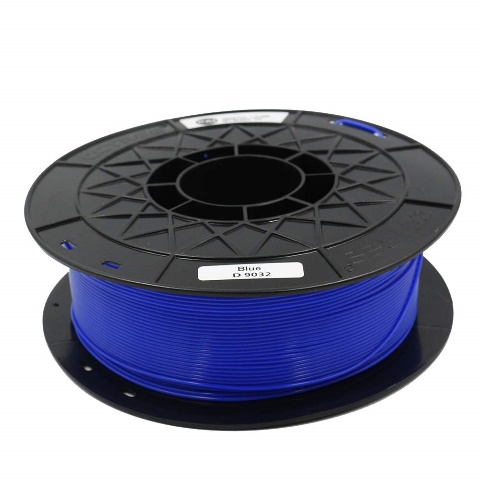 [Speaker Notes: Folien mit Animationen/Hervorhebungen verschönern und hinzufügen]
3D-Drucker anschauen
(~10 min)
[Speaker Notes: Suche eingrenzen. Eigenschaften eines Schlüsselanhängers -> Was wolltet ihr schon immer mal für einen Schlüsselanhänger haben]
Prozesskette beim 3D-Druck
(Auswahl) Modelldesign
Recherche eines bestehenden CAD-Modells
Überarbeitung/Erstellung eines CAD-Modells
Druckvorbereitung
Erzeugung und herunterladen einer .stl-Datei
Übergabe an die Slicer-Software „Ultimaker Cura“
Druckauftrag
Schlüsselanhänger
(~7 min Gruppenbesprechung)
[Speaker Notes: Suche eingrenzen. Eigenschaften eines Schlüsselanhängers -> Was wolltet ihr schon immer mal für einen Schlüsselanhänger haben]
Schlüsselanhänger
[Speaker Notes: Größe und Stabilität
Öse
Eher flach
Wenige Kanten an denen sich der Schlüssel verhaken kann oder die einen Pieksen

Wichtig an dieser Stelle betonen, was vermieden werden sollte bei dem Design! (Breite Auflagefläche, nicht zu krasse Überhänge, Druckzeit von 30-45 Minuten anpeieln)]
Einführung in Tinkercad
Webbasierte CAD-Software (computer-aided design)
Niedrigschwellig
Baukasten-Prinzip
Vorführung Tinkercad
[Speaker Notes: Erstmal nur zugucken Leute!!]
Arbeit mit Tinkercad im Workshop
Link zu Tinkercad im Moodlekurs anklicken
„Mit Spitzname beitreten“ wählen
Spitzname setzt sich aus ersten zwei Buchstaben des Vor- und Nachnamens zusammen
Beispiel: Max Muster = mamu
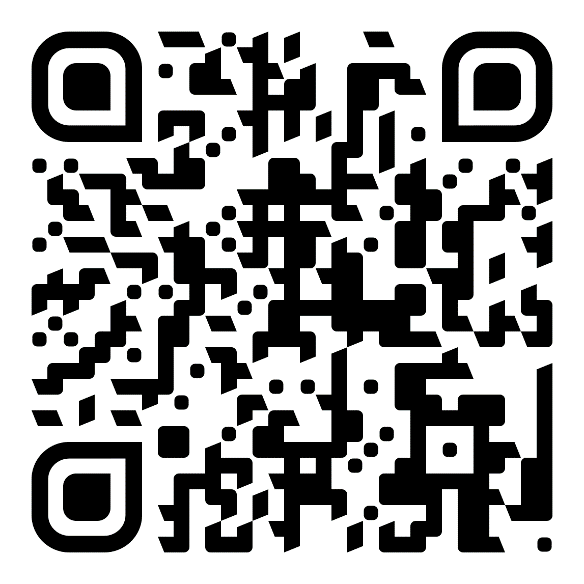 https://moodle.tu-dortmund.de/course/view.php?id=36798
[Speaker Notes: „Klassenzimmer“ betreten
Erste zwei Buchstaben des Vornamens + erste zwei Buchstaben des Nachnamens, alles klein. (BSP: Linda Patalla = lipa)
Entwurf anlegen
Vorlagen/Modelle anschauen]
Schlüsselanhänger erstellen
in Tinkercad
(~45 min)
[Speaker Notes: ZEITRAUM??]
Reflexion der Modelle
(optional) Schlüsselanhänger 
verfeinern in Tinkercad
(~30 min)
[Speaker Notes: ZEITRAUM??]
Einführung in „Ultimaker Cura“
Kostenlos zugängliche Slicer-Software
Schneidet 3D-Modell in Schichten (Layer)
Wandelt 3D-Modelle in G-Code um
Vorführung „Ultimaker Cura“
Eulen
Entwurf 		0.3mm 	10% Infill 	~4 std.
Engineering 	0.15mm 	10% Infill	~13 std.
Visuell 		0.1mm 	10% Infill	~16 std.
Default 		0.06mm 	10% Infill	~23,5 std.
Entwurf 0.3 | 10% Füllung | Haftung ~ 4 std.
Engineering 0.15 | 10% Füllung | Haftung ~ 13 std.
Visuell 0.1 | 10% Füllung | Haftung ~ 16 std.
Default 0.06 | 10% Füllung | Haftung ~ 23,5 std.
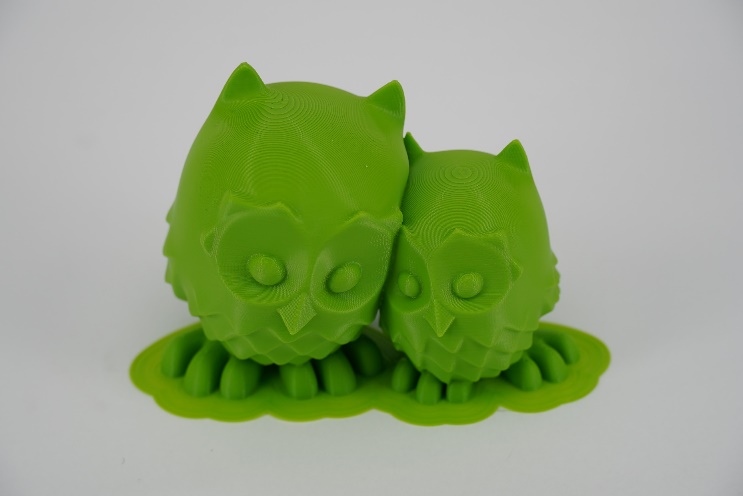 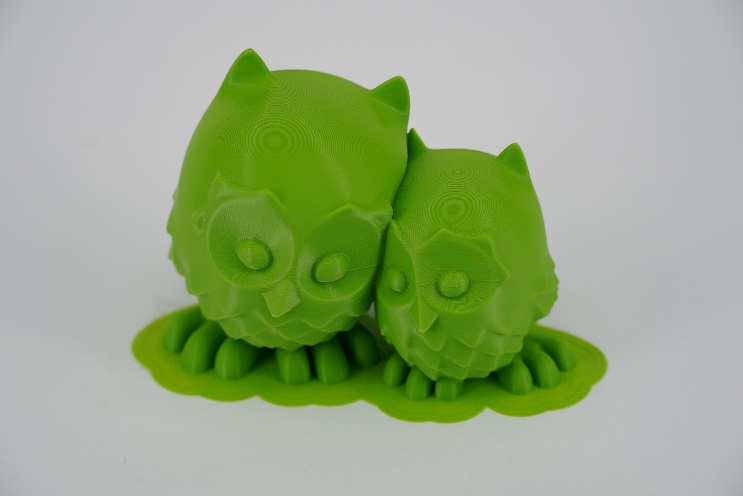 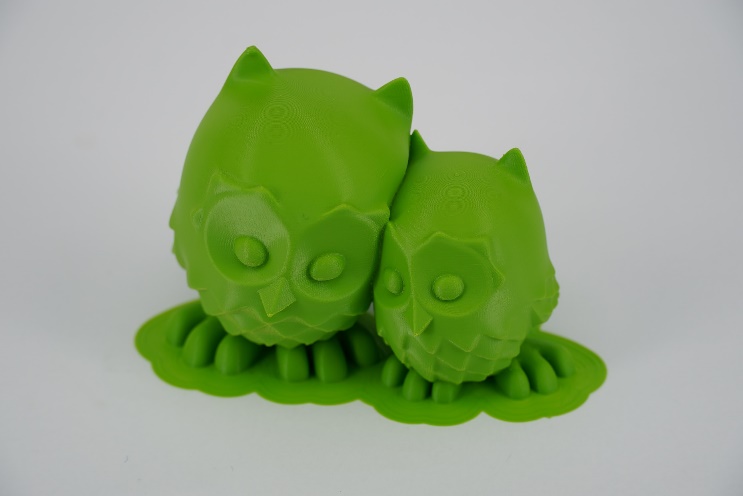 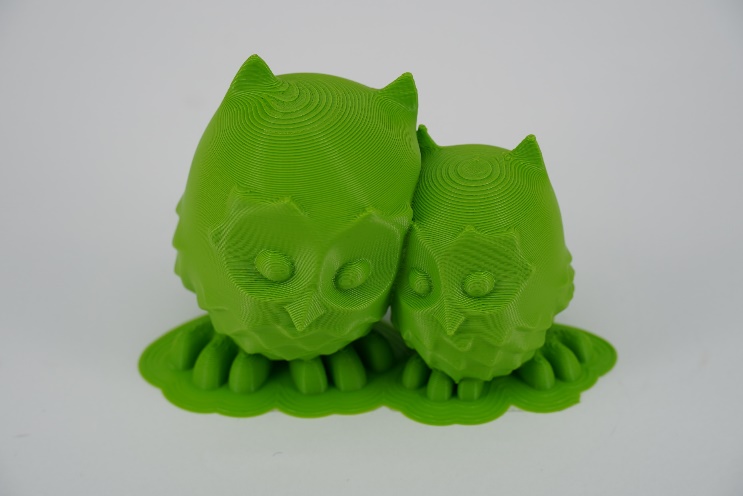 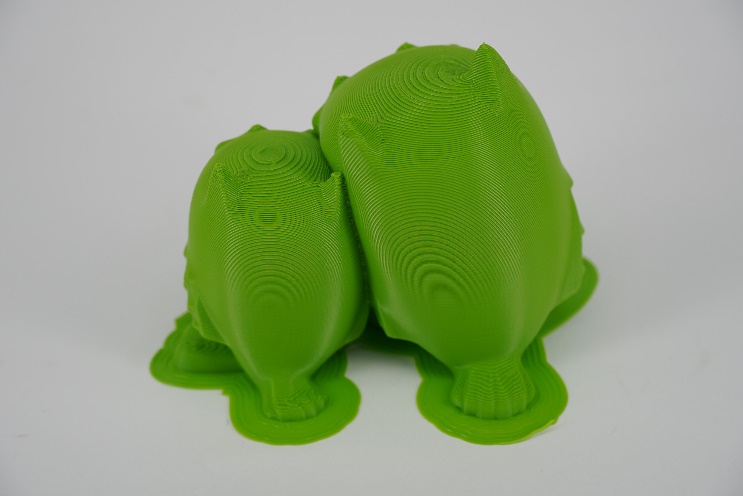 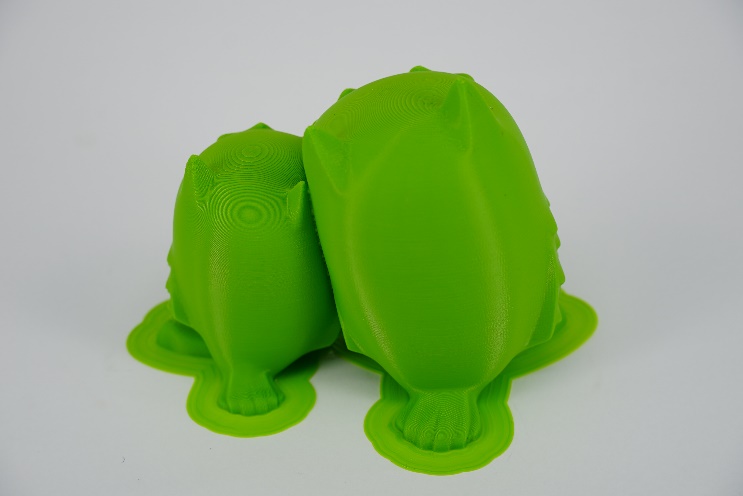 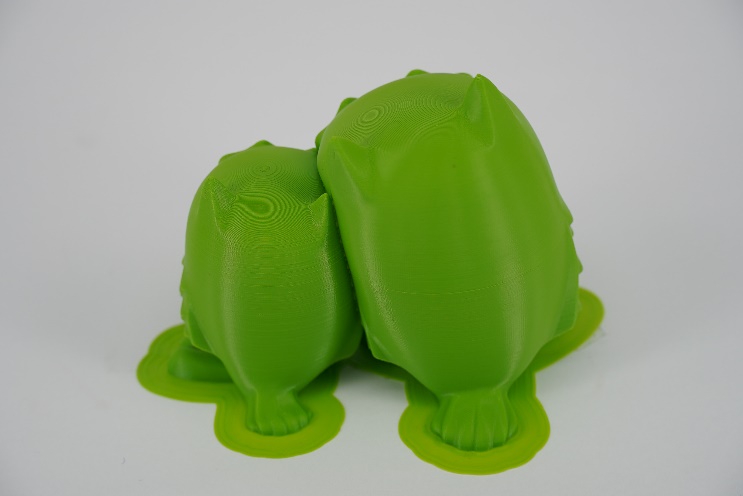 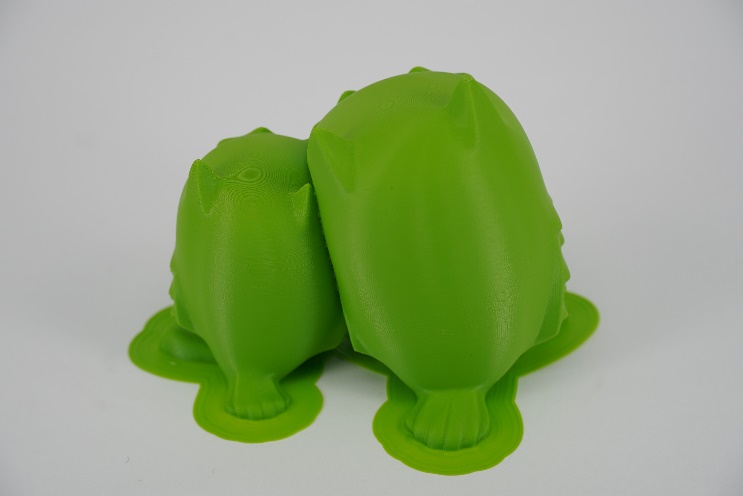 Infill/Füllung
Infill/Füllung
Infill/Füllung
Infill/Füllung
Druckvorbereitung
in „Ultimaker Cura“
(~15 min)
[Speaker Notes: ZEITRAUM??]
Geräteeinweisung und Druckauftrag
[Speaker Notes: Druckauftrag nur in Rücksprache mit uns, wenn wir die Einstellungen nochmal überprüft haben]
Empfehlungen
Z.B. „Autodesk Fusion 360“ für eine komplexere Erstellung eigener CAD-Modelle
Z.B. „Thingiverse“ für die Nutzung bestehender CAD-Modelle (Austauschplattform)
Z.B. „Meshmixer“ für die Überarbeitung bestehender CAD-Modelle

… besucht für eine Einführung gerne unsere kommenden Workshops!
Abschluss und Feedback
[Speaker Notes: - Während der Arbeitsphase der Teilnehmenden: Einfügen der anfänglich besprochenen Erwartungen an den Workshop]
Literatur/Empfehlungen
Fastermann, P. (2014). Was ist 3D-Druck?. In: 3D-Drucken. Technik im Fokus. Springer Vieweg, Berlin, Heidelberg. https://doi.org/10.1007/978-3-642-40964-6_3 
https://formlabs.com/de/blog/3d-druckmaterialien/ 
https://www.filamentworld.de/3d-druck-wissen/was-ist-petg/